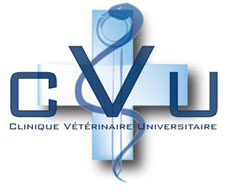 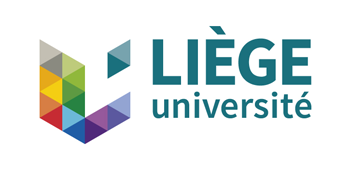 Endocrinologie et Anomalies du Comportement chez les animaux domestiques:Cas Cliniques
Dr. Jérôme PONTHIER
DVM, M. Sc., Ph. D., Diplomate ECAR
PLAN
Cas Clinique 1: un ex-mâle
Cas Clinique 2: une ex-femelle
Cas Clinique 3: je veux des bébés
Cas Clinique 1: un ex-mâle
Ananmnèse:
Hongre sBs de 5 ans acheté chez un marchand de chevaux
Caractère difficile
Examen général:
VT tjrs entier à la fin…
On imagine qu’il est en forme…
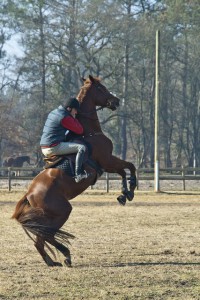 Cas Clinique 1: un ex-mâle
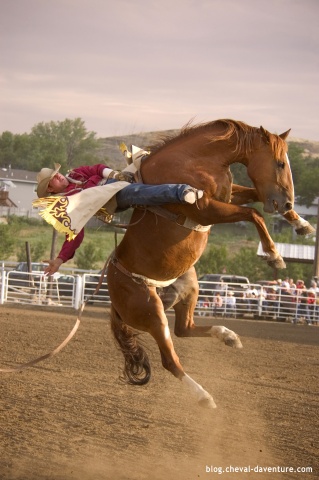 Examen spécial:
Bourses: 
Pas de cicatrice;
Pas de testicule.
Anneaux inguinaux externes:
Un peu grassouillet & très peu disposé à coopérer
Pas clair
Cas Clinique 1: un ex-mâle
Examens complémentaires:
Testostérone
Test dynamique: stimulation hCG
Œstrone-sulfate
AMH
Cas Clinique 1: un ex-mâle
Examens complémentaires:
Testostérone
LH
Hypothalamus
Valeur d’étalon
Testostérone
GnRH
Hypophyse
Conc
FSH
LH
Sertoli
Leydig
Testo
Tps
Valeur de hongre
Cas Clinique 1: un ex-mâle
Examens complémentaires:
Test dynamique: stimulation hCG
hCG
Hypothalamus
Valeur d’étalon
Testostérone
GnRH
Hypophyse
hCG
Conc
FSH
LH
Sertoli
Leydig
Zone grise
Testo
Tps
Valeur de hongre
Cas Clinique 1: un ex-mâle
Examens complémentaires:
Œstrone-sulfate
Cellules de Leydig
œstrogènes
Cellules de Sertoli
Tube séminifère
Cas Clinique 1: un ex-mâle
Examens complémentaires:
Œstrone-sulfate
Cas Clinique 1: un ex-mâle
Examens complémentaires:
AMH: rappel
Testis determining factor = TDF
Développement testiculaire
Dégénérescence du Paramésonéphros 
Canaux Muller - Tractus femelle
AMH par C de Sertoli
AMH induit différenciation des cellules de Leydig
Testostérone
Di Hydro Testostérone (DHT)
Développement du Mésonéphros
Canaux de Wolff – Tractus mâle
Développement des bourses, pénis, glandes annexes
Cas Clinique 1: un ex-mâle
Examens complémentaires:
AMH: origine
Cellules de Leydig
AMH
Cellules de Sertoli
Tube séminifère
Cas Clinique 1: un ex-mâle
Examens complémentaires:
AMH: données cliniques Eq
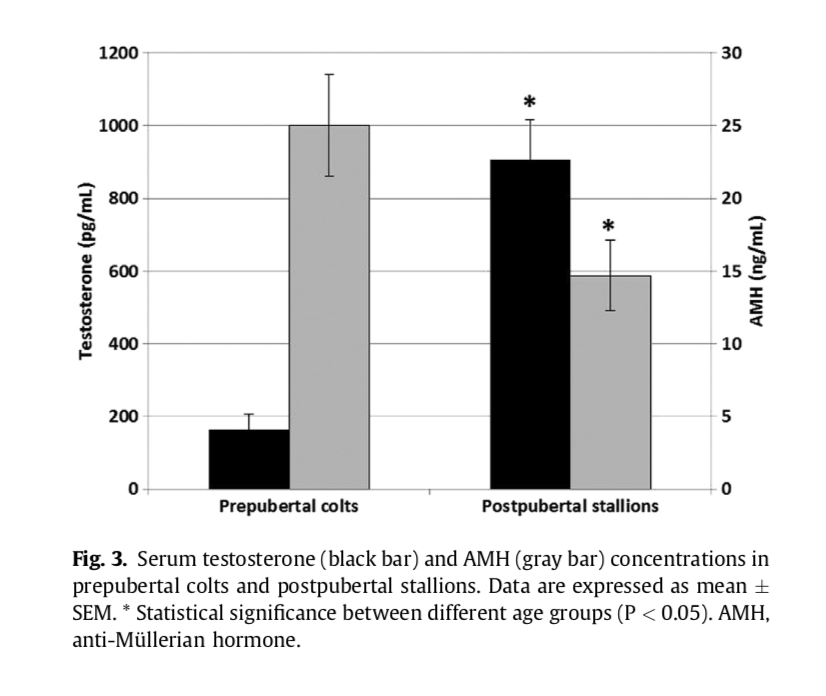 AMH
AMH
Cas Clinique 1: un ex-mâle
Examens complémentaires:
AMH: données cliniques Eq
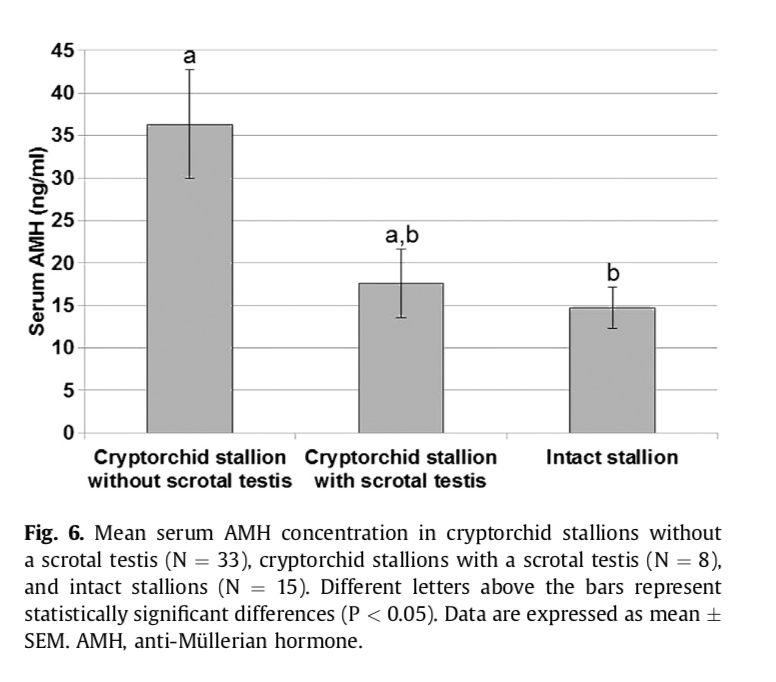 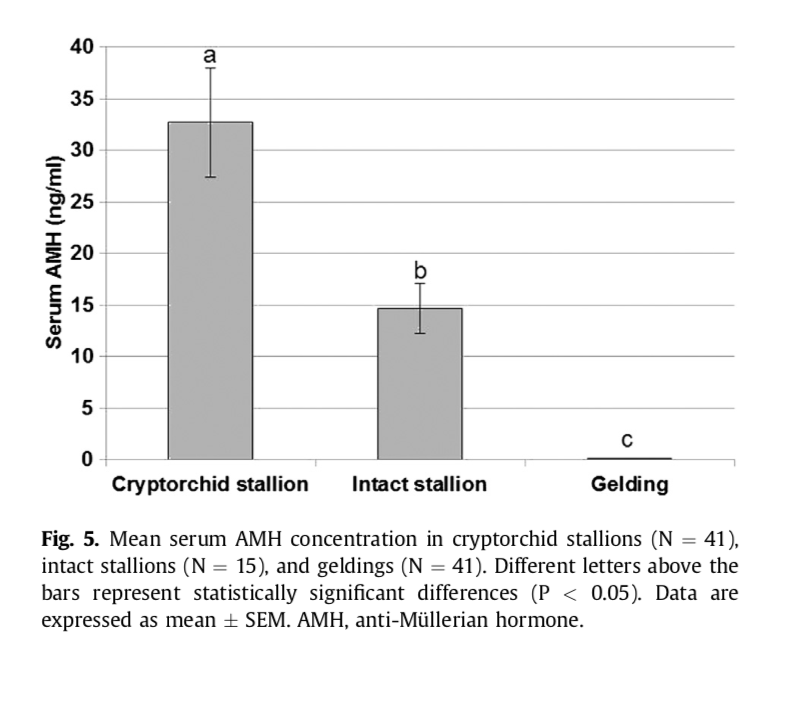 Cas Clinique 1: un ex-mâle
Examens complémentaires:
AMH: résumé
Cas Clinique 1: un ex-mâle
Conclusions:
AMH= 
le plus polyvalent
Le plus sensible et spécifique chez de nombreuses espèces
Mais!!!!!!
Il n’existe pas de test définitif unique et absolu
Le sens clinique reste de mise!
Cas Clinique 2: une ex-femelle
Anamnèse:
Chienne 2 ans: OV  chez un confrère il y a 1 an
Qui clame des compétences chirurgicales limitées 
Ecoulements vulvaires il y a 3 semaines, sanguinolents
Abattue depuis 2 jours
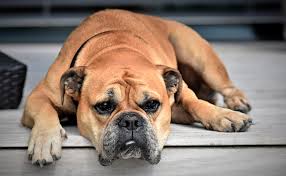 Cas Clinique 2: une ex-femelle
Examen général:
Appétit diminué
Un peu de fièvre
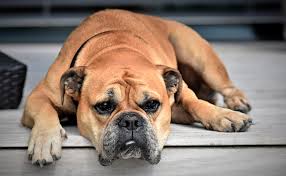 Cas Clinique 2: une ex-femelle
Examen spécial:
Frottis vaginal:
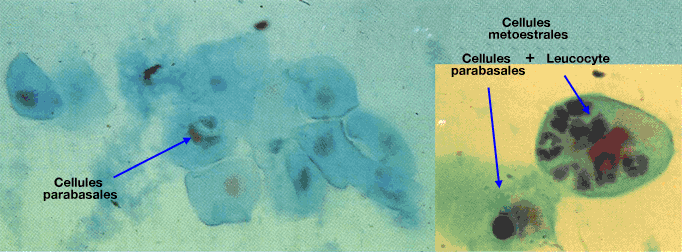 Cas Clinique 2: une ex-femelle
Diagnostic différentiel:
Vaginite
Diœstrus  & pyomètre
Comment le col a-t-il pu s’ouvrir?
Qui a laissé un bout d’ovaire?
Comment le prouver?
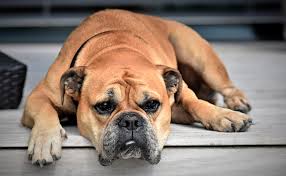 Cas Clinique 2: une ex-femelle
Examens complémentaires:
Progestérone:
Ok ce cas-ci
Pas ok tout le temps:
CN: imprégnation P4 en fin O et DO (65 à 70j sur 4-6mois)
CT: si pas de gestation: interœstrus et œstrus se succèdent
Pas idéal
Cas Clinique 2: une ex-femelle
Examens complémentaires:
LH: identification correcte de 
78% des chiennes intactes (=Se)
LH élevée en oestrus, basse le reste du tps
98% des chiennes avec OV (=Sp)
LH élevée (pas de FB- des autres hormones)
OV
LH
Pas OV
AO
DO
Tps
PO
O
Cas Clinique 2: une ex-femelle
Examens complémentaires:
AMH: identification correcte de 
90% des chiennes intactes (=Se)
100% des chiennes avec OV (=Sp)
Cas Clinique 2: une ex-femelle
Examens complémentaires:
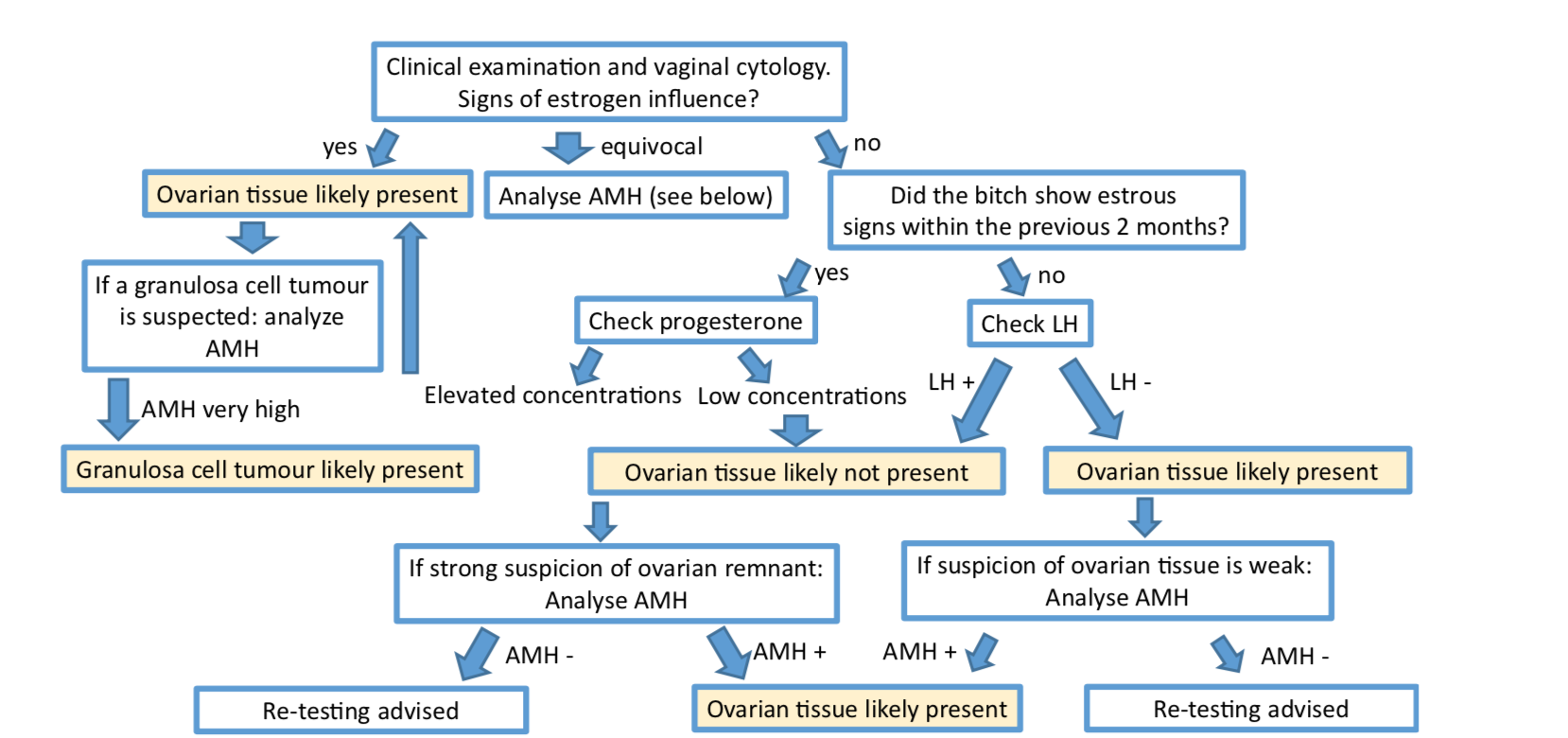 Cas Clinique 2: une ex-femelle
Examens complémentaires:
Que retenir?
Le frottis reste un examen de base, pas cher, avec des infos immédiates
Peut être équivoque: DO ou AO vs OV
La P4 et l’œstradiol
Les concentrations sont directement reflétées par le frottis
Equivoques:
DO et P4
PO-O & oestradiol
Peu d’utilité pour la recherche d’ovaire rémanent
Cas Clinique 2: une ex-femelle
Examens complémentaires:
Que retenir?
LH
Elevée si OV
Basse si cyclée
Sauf en fin PO, début O
Equivoque pendant +/- 10j
AMH
Basse si OV
Elevée si entière
Peu équivoque
Cas Clinique 2: une ex-femelle
Conclusions:
Back to basics
Si un doute persiste AMH
Cas Clinique 3: je veux des bébés
Anamnèse:
Jeune Carlin de 2 ans
Une portée avant OVH
Perte sanguines ce matin
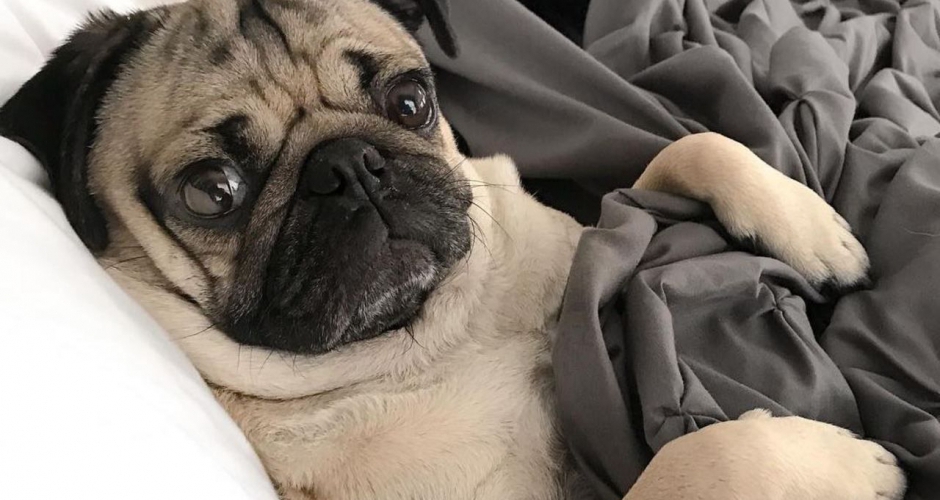 Cas Clinique 3: je veux des bébés
Examen général:
En pleine forme!
Même si elle fait quand même beaucoup de bruit en respirant…
Perte sanguine sur vulve…
On a le temps, mais il va falloir y réfléchir…
Cas Clinique 3: je veux des bébés
Progestérone
Evolution P4
Ovocytes doivent finir méiose
Cytologie vaginale
?
Fermeture du col
Pic de LH
Ovulation
Type de sperme
Type d’IA
Durée de vie des gamètes
Cas Clinique 3: je veux des bébés
Remettons de l’ordre: Les gamètes
j0
j2-3
j4-7
j6-9
Ovocytes doivent finir méiose
Fermeture du col
Pic de LH
Ovulation
Ovocytes fertile MII (j5)
Mort des ovocytes
Frais: 4-7j
7h de capacitation
Type de sperme
congelé: 12-24h
Durée de vie des gamètes
Cas Clinique 3: je veux des bébés
Remettons de l’ordre: L’endocrino
LH
P4
J5-7: fertilité
12-24h
Cas Clinique 3: je veux des bébés
Remettons de l’ordre: L’endocrino
Grandes cellules & cellules kératinisées & GR (faible)
Grandes cellules & cellules kératinisées
PO
O
MO
1-2ng/ml
4-6ng/ml
10-15ng/ml
15-34ng/ml
j0
j2-3
j4-7
j6-9
Ovocytes fertiles MII (j5)
Mort des ovocytes
Pic de LH
Ovulation
Cas Clinique 3: je veux des bébés
Remettons de l’ordre: les points clés
O
MO
Grandes cellules & cellules kératinisées
1-2ng/ml
10-15ng/ml
15-34ng/ml
Ovocytes fertiles MII (j5-7)
Mort des ovocytes
(j7)
4-7j
Pic de LH
Frais: 4-7j
congelé: 12-24h
Cas Clinique 3: je veux des bébés
Stratégies:
Pour le sperme frais/saillie:
1 ou 2 insémination(s) dès que l’œstrus arrive à sa seconde partie
Frottis
Dosage LH
Pour le sperme congelé
Séquençage des informations:
Frottis et/ou dosage LH > Progestérone
Cas Clinique 3: je veux des bébés
Question 1:
Pourquoi demander un test semi-quantitatif de LH?
Test rapides Witness LH +/- 30€ par test
Un chiot de race, c’est minimum 500€!!!
Meilleurs taux de fécondation observés à j6 post pic LH
 Evolution de frottis et pic de LH parfois discordants
Cas Clinique 3: je veux des bébés
Question 1:
Quand demander un test semi-quantitatif de LH?
Chienne qui paraît rapide ou lente au frottis
Confronter les informations
Sperme congelé: meilleurs taux de fertilisation observé si IA à J6 post pic LH: 
Valeur de référence
Mais parfois, les chiennes sont rapides ou lentes
Cas Clinique 3: je veux des bébés
Question 2:
Pourquoi demander un dosage de P4?
Valeur 10-15ng/mL = gold standard
Chienne rapide ou lente
Période fertile plus rapide que j6
Danger: 
Peu d’ovocytes fécondables au moment de l’IA
Single puppy syndrom
Pertes financières 
! Races avec petites portées!
Cas Clinique 3: je veux des bébés
Conclusions:
Jongler avec plusieurs infos cliniques:
Le frottis
Dosage indirect E2 & P4
Donne la phase du cycle
Permet de situer +/- le pic de LH
Modifications visibles lors de la phase de fertilité des ovocytes 
Le dosage de la LH
Donne le t0: Top Chrono!
Si le frottis n’est pas significatif
Si la courbe de P4 est inhabituelle (rapide)
Cas Clinique 3: je veux des bébés
Conclusions:
Jongler avec plusieurs infos cliniques:
La Progestérone
Donne l’évolution:
Une fourchette de valeurs pour chaque événement
Mais augmentation parfois très rapide
Cas Clinique 3: je veux des bébés
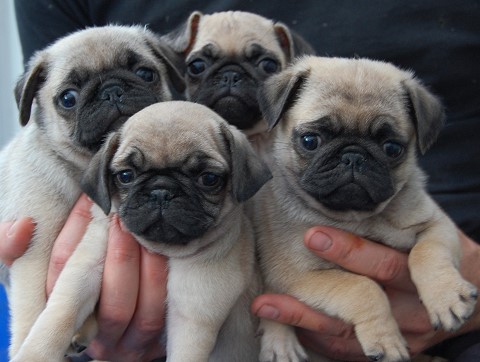 Démarche en endocrino
Existe-t-il un signe clinique pour visualiser les effets des hormones?
Non équivoque! (un mauvais caractère est équivoque)
Avoir des hypothèses solides à propos des taux attendus pour chaque possibilité
Ne pas oublier que les phénomènes sont évolutifs (cycle, pulsatilité,…)